Principes voor een betere uitwisseling tussen de KSZ en de dienstenintegratoren
Doelstelling
Hoe wenst de KSZ samen te werken
met de DienstenIntegratoren?
2
Plan
1e deel – Inleiding 
scope  
situatie ASIS/TOBE 
2e deel – Principes KSZ t.o.v. DI
business & technische aspecten 
varia
3e deel – Voorwaarden voor de DI
verwachtingen van de KSZ : principes die door de dienstenintegratoren moeten worden nageleefd bij de implementatie van deze nieuwe principes  
conclusie & vragen
3
Inleiding
4
Even opfrissen …
een DienstenIntegrator (DI):

« staat in voor de inzameling en uitwisseling van elektronische gegevens die een wettelijke waarde hebben (authentieke bronnen) tussen besturen onderling, en maakt zo de administratieve last voor burgers en ondernemingen een stuk lichter »
5
Scope
gewestelijke Dienstenintegratoren (GDI):
Brussels Gewest 	  Fidus
Vlaams Gewest 	  VDI (Vlaamse DienstenIntegrator)
Waals Gewest 	  BCED (Banque Carrefour d’Echange de Données)

federale Dienstenintegrator: FedICT
6
Huidige situatie
voorbeeld: Brussels Gewest
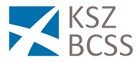 7
Nieuwe situatie
voorbeeld: Brussels Gewest
Fidus
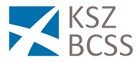 8
Elk zijn netwerk
RSVZ
HVZ
RSZ
FAMI
FED
VSI
GOB
POD MI
FOD WASO
FPD
ION …
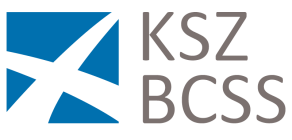 Fidus
RVA
FEDRIS
NIC
RJV
ION 1
ION 2
RIZIV
FOD SZ
9
Principes van de KSZten opzichte vande dienstenintegratoren
10
Business-aspecten (1/3)
1) beschikbaarstelling van generieke diensten
geen filtering ter hoogte van de KSZ
 versturen van alle beschikbare gegevens
raadpleging in naam van de DI
KBO of sector/typeInstitution van de DI (het gebruik van de KBO promoten)
geen specifieke controle op afzender of INSZ
enkel configuratiecontroles
11
Business-aspecten (2/3)
2) integraties in het repertorium van de KSZ 
geen systematische integratie
geen integratie voor de leveranciers van de DI
integratie enkel voor de mutaties
hergroepering per soortgelijke behoefte
Bv.
12
Business-aspecten (3/3)
3) gebruik van de LegalContext
	 1 LegalContext/finaliteit

meerwaarde : onmiddellijk kunnen antwoorden op de vragen van de burgers (belangrijk om een coherente beschrijving te geven!)
relevante gebruiksstatistieken meedelen
verplicht ingelicht worden over de nieuwe toegangen
opgelet : maak een onderscheid tussen de raadplegingen van het type "Inspectie" en de "klassieke" raadplegingen !
13
Technische aspecten (1/2)
1) vereenvoudigd beheer van de certificaten
authenticatie tussen de DI en de KSZ
certificaten die niet eigen zijn aan de aanvragende instelling of de instelling van bestemming
certificaat die specifiek is voor de DI en de KSZ
      1 enkele authenticatie voor heel het netwerk !
      de DI moet instaan voor de technische beveiliging in zijn eigen 	  netwerk
14
Technische aspecten (2/2)
2) vereenvoudigd beheer van de bestandenuitwisselingen
centralisatie van de bestanden binnen de DI
herverdeling door de DI binnen zijn netwerk
tussen de KSZ en de DI   2 dossiers « (S)FTP »
‘BCSSKSZ-IS1’ : KSZ  DI
‘IS1-BCSSKSZ’ : DI  KSZ
[optioneel : 2 dossiers/omgeving (tst,acpt,prod)]
15
Varia… (1/2)
principe van wederkerigheid
wederzijds vertrouwensakkoord
authenticatie enkel tussen DI (niet op het niveau van de aanvrager)
geen integratie zonder reële meerwaarde
enz.
service-Level Agreement
gelijkaardig aan die van de KSZ voor elke DI - gegevensleverancier
16
Varia…     (2/2)
uitzonderingen
online toepassingen : DI niet betrokken !
toegangen worden rechtstreeks beheerd tussen aanvrager en toepassingsbeheerder
voorbeelden: e-PV, Dolsis, …
facturatie
vereenvoudiging van de facturatieprocessen
vastleggen van een forfait voor elke DI
evaluatie van het bedrag dat nog moet worden bepaald
17
Voorwaardenvoor de dienstenintegratoren
18
Verwachtingen van de KSZ
voor de implementatie van deze principesvraagt de KSZ dat de dienstenintegratorenaan 4 voorwaarden zouden voldoen
19
1. Opvolgen van de richtlijnen van de regulatoren inzake gegevensbescherming
RGB  CBPL (sectorale comités), eventuele 			      gewestelijke regulator, regulator EU, …
naleving van de beraadslagingen van de verschillende regulatoren
	 principe van FINALITEIT [business-verificatie]
	 principe van PROPORTIONALITEIT [filtering]
20
2. De minimale veiligheidsnormenvan het SCSZ naleven
onder meer
aanstelling van een informatieveiligheidsconsulent
duidelijke regels voor het logbeheer
...
 cfr. website van de KSZ (Veiligheid en privacy)
ervoor zorgen dat deze normen worden nageleefd door alle entiteiten waarmee de DI (rechtstreeks of onrechtstreeks) gegevens uitwisselt
21
3. De communicaties centraliseren
SPOC voor zijn netwerk (business en technisch)
instaan voor de centralisatie en verdeling van de gegevens
zowel voor online uitwisselingen als uitwisselingen van bestanden
22
4. Een "verwijzingsrepertorium" implementeren en beheren
oplossing die gelijkaardig is aan het verwijzingsrepertorium van de KSZ
kan als inspiratie dienen
oplossing van de integrator ≠ kopie oplossing KSZ
 dezelfde doelstellingen/business-specificaties
repertorium KSZ = natuurlijke personen
repertorium DI = mogelijk ruimere scope (bv. ondernemingsnummers)
23
Conclusie
24
Concrete uitwerking
overgangsperiode: geen « Big Bang » !
1. toepassing van de principes voor de nieuwe toegangen
de bestaande toegangen worden niet gewijzigd
bij voorkeur, nieuwe toegangen = SOA-diensten
2. migratieplanning geval per geval (later)
te bepalen tussen de DI en de KSZ in functie van de behoeften na impactanalyse
25
26